CSE 373: Data Structures & AlgorithmsIntroduction to Graphs
Riley Porter
Winter 2017
CSE373: Data Structures & Algorithms
1
Announcements
Midterms done!
Wow!  Nicely done everyone.
Average was ~68/80, which is ~85%
Standard Dev: 7 points
Not an easy test, you all rocked it!  Congrats!
Handed back in section on Thursday
Scores on Canvas after lecture

HW4 out tonight -> Graphs
CSE373: Data Structures & Algorithms
2
Graphs
A graph is a formalism for representing relationships among items.  One way to write graphs:

A graph  G = (V,E)
A set of vertices, also known as nodes  
	V = {v1,v2,…,vn}
A set of edges 
	E = {e1,e2,…,em}
Each edge ei is a pair of vertices 
	(vj,vk)
An edge “connects” the vertices

Graphs can be directed or undirected
Han
Luke
Leia
V = {Han,Leia,Luke}
E = {(Luke,Leia), 
     (Han,Leia), 
     (Leia,Han)}
3
CSE373: Data Structures & Algorithms
Are Graphs An ADT?
Can think of graphs as an ADT with operations like isEdge((vj,vk)), addVertex(vnew), …

But it is unclear what the “standard operations” are

Instead we tend to develop algorithms over graphs and then use data structures that are efficient for those algorithms

Many important problems can be solved by:
Formulating them in terms of graphs
Applying a standard graph algorithm

To make the formulation easy and standard, we have a lot of standard terminology about graphs
4
CSE373: Data Structures & Algorithms
D
A
C
B
Undirected Graphs
In undirected graphs, edges have no specific direction
Edges are always “two-way”
Thus, (u,v)  E  implies (v,u)  E  
Only one of these edges needs to be in the set
The other is implicit, so normalize how you check for it

Degree of a vertex: number of edges containing that vertex
Put another way: the number of adjacent vertices
5
CSE373: Data Structures & Algorithms
D
A
C
B
Directed Graphs
In directed graphs (sometimes called digraphs), edges have a direction
A
C
or
2 edges here
B
Thus, (u,v)  E does not imply (v,u)  E.  
Let (u,v)  E mean u → v 
Call u the source and v the destination
In-degree of a vertex: number of in-bound edges, 
     i.e., edges where the vertex is the destination
Out-degree of a vertex: number of out-bound edges
     i.e., edges where the vertex is the source
6
CSE373: Data Structures & Algorithms
Self-Edges, Connectedness
A self-edge a.k.a. a loop is an edge of the form (u,u)
Depending on the use/algorithm, a graph may have:
No self edges
Some self edges
All self edges (often therefore implicit, but we will be explicit)

A node can have a degree / in-degree / out-degree of zero

A graph does not have to be connected
Even if every node has non-zero degree
7
CSE373: Data Structures & Algorithms
More Notation
D
C
A
For a graph G = (V,E) 

|V| is the number of vertices
|E| is the number of edges (assuming no self loops)
Minimum?
Maximum for directed?
Maximum for undirected?

If (u,v)  E 
Then v is a neighbor of u, i.e., v is adjacent to u
Order matters for directed edges
u is not adjacent to v unless (v,u)  E
B
0
|V|*(|V|-1)  O(|V|2)
(|V|*(|V|-1))/2  O(|V|2)
V = {A, B, C, D}
E = {(C, B), 
     (A, B), 
     (B, A)
     (C, D)}
8
CSE373: Data Structures & Algorithms
Weighted Graphs
In a weighed graph, each edge has a weight a.k.a. cost
Typically numeric (most examples use ints)
Orthogonal  to whether graph is directed
Some graphs allow negative weights; many do not
Clinton
20
Mukilteo
Kingston
30
Edmonds
35
Bainbridge
Seattle
60
Bremerton
9
CSE373: Data Structures & Algorithms
Paths and Cycles
A path is a list of vertices [v0,v1,…,vn] such that (vi,vi+1) E for all 0  i < n.  Say “a path from v0 to vn”

A cycle is a path that begins and ends at the same node (v0 == vn)
Chicago
Seattle
Salt Lake City
San Francisco
Dallas
Path: [Seattle, Chicago, Dallas]
Cycle: [Seattle, Salt Lake City, Dallas, San Francisco, Seattle]
10
CSE373: Data Structures & Algorithms
Path Length and Cost
Path length: Number of edges in a path
Path cost: Sum of  weights of edges in a path

Example:
  P= [Seattle, Salt Lake City, Chicago, Dallas, San Francisco, Seattle]
Chicago
3.5
Seattle
2
2
length(P) = 5
  cost(P) = 11.5
Salt Lake City
2
2.5
2.5
2.5
3
Dallas
San Francisco
11
CSE373: Data Structures & Algorithms
Simple Paths and Cycles
A simple path repeats no vertices, except the first might be the last
	[Seattle, Salt Lake City, San Francisco, Dallas]
	[Seattle, Salt Lake City, San Francisco, Dallas, Seattle]

Recall, a cycle is a path that  ends where it begins
	[Seattle, Salt Lake City, San Francisco, Dallas, Seattle]
	[Seattle, Salt Lake City, Seattle, Dallas, Seattle]

A simple cycle is a cycle and a simple path
	[Seattle, Salt Lake City, San Francisco, Dallas, Seattle]
12
CSE373: Data Structures & Algorithms
Paths and Cycles in Directed Graphs
Example:






Is there a path from A to D?

Does the graph contain any cycles?
D
A
C
B
13
CSE373: Data Structures & Algorithms
Paths and Cycles in Directed Graphs
Example:






Is there a path from A to D?    No

Does the graph contain any cycles?    No
D
A
C
B
14
CSE373: Data Structures & Algorithms
Paths and Cycles in Directed Graphs
Example:






Is there a path from A to D?

Does the graph contain any cycles?
D
A
C
B
15
CSE373: Data Structures & Algorithms
Paths and Cycles in Directed Graphs
Example:






Is there a path from A to D?   Yes

Does the graph contain any cycles?   No
D
A
C
B
16
CSE373: Data Structures & Algorithms
Paths and Cycles in Directed Graphs
Example:






Is there a path from A to D?

Does the graph contain any cycles?
D
A
C
B
17
CSE373: Data Structures & Algorithms
Paths and Cycles in Directed Graphs
Example:






Is there a path from A to D?  Yes

Does the graph contain any cycles? Yes
D
A
C
B
18
CSE373: Data Structures & Algorithms
Undirected-Graph Connectivity
An undirected graph is connected if for all
	pairs of vertices u,v, there exists a path from u to v





An undirected graph is complete, a.k.a. fully connected if for all pairs of vertices u,v, there exists an edge from u to v
Connected graph
Disconnected graph
plus self edges
19
CSE373: Data Structures & Algorithms
Directed-Graph Connectivity
A directed graph is strongly connected if there is a path from every vertex to every other vertex


A directed graph is weakly connected if there is a path from every vertex to every other vertex ignoring direction of edges


A complete a.k.a. fully connected directed graph has an edge from every vertex to every other vertex
plus self edges
20
CSE373: Data Structures & Algorithms
D
E
B
A
C
F
G
H
Trees as Graphs
When talking about graphs, 
we say a tree is a graph that is:
Acyclic (no cycles)
Connected

So all trees are graphs, but not all graphs are trees
Example:
21
CSE373: Data Structures & Algorithms
D
E
A
B
B
C
A
D
E
F
C
G
H
F
G
H
Rooted Trees
We are more accustomed to rooted trees where:
We identify a unique root
We think of edges as directed: parent to children

Given a graph that is a tree, picking a root gives a unique rooted tree
redrawn
22
CSE373: Data Structures & Algorithms
D
E
B
A
C
F
G
H
Rooted Trees
We are more accustomed to rooted trees where:
We identify a unique root
We think of edges as directed: parent to children

Given a graph that is a tree, picking a root gives a unique rooted tree
F
redrawn
G
H
C
A
B
D
E
23
CSE373: Data Structures & Algorithms
Directed Acyclic Graphs (DAGs)
A DAG is a directed graph with no (directed) cycles
Every rooted directed tree is a DAG
But not every DAG is a rooted directed tree






Not every directed graph is acyclic
24
CSE373: Data Structures & Algorithms
Density / Sparsity
Recall: In an undirected graph, 0 ≤ |E| < |V|2
Recall: In a directed graph: 0 ≤ |E| ≤ |V|2
So for any graph, O(|E|+|V|2) is O(|V|2)

Because |E| is often much smaller than its maximum size, we do not always approximate |E| as O(|V|2)
This is a correct upper bound, it just is often not tight
If it is tight, i.e., |E| is (|V|2) we say the graph is dense
If |E| is O(|V|) we say the graph is sparse
25
CSE373: Data Structures & Algorithms
How do we implement this?
The “best” implementation can depend on:
Properties of the graph (e.g., dense vs sparse)
The common queries (e.g., “is (u,v) an edge?” vs “what are the neighbors of node u?”)

We’ll discuss the two standard graph representations
Adjacency Matrix and Adjacency List
Different trade-offs, particularly time versus space
26
CSE373: Data Structures & Algorithms
D
A
C
B
Adjacency Matrix
Assign each vertex/node a number from 0 to |V|-1
A |V| x |V| matrix (i.e., 2-D array) of Booleans (or 1 vs. 0)
If M is the matrix, then M[u][v] being true means there is an edge from u to v
A
B
C
D
A
F
T
F
F
B
T
F
F
F
F
F
T
T
C
D
F
F
F
F
27
CSE373: Data Structures & Algorithms
Adjacency Matrix Properties
A
B
C
D
Running time to:
Get a vertex’s out-edges: 
Get a vertex’s in-edges:
Decide if some edge exists:
Insert an edge: 
Delete an edge: 

Space requirements:
|V|2 bits

Better for sparse or dense graphs?
Better for dense graphs
A
F
T
F
F
O(|V|)
O(|V|)
B
T
F
F
F
O(1)
O(1)
F
F
T
T
C
O(1)
D
F
F
F
F
28
CSE373: Data Structures & Algorithms
D
A
C
B
Adjacency Matrix Properties
How will the adjacency matrix vary for an undirected graph?
Undirected will be symmetric around the diagonal
How can we adapt the representation for weighted graphs?
Instead of a Boolean, store a number in each cell
Need some value to represent ‘not an edge’
In some situations, 0 or -1 works
A
B
C
D
A
-1
7
-1
-1
2
B
7
-1
4
-1
-1
-1
4
2
C
7
4
D
-1
-1
2
-1
CSE373: Data Structures & Algorithms
29
D
A
A
C
B
B
C
D
Adjacency List
Assign each node a number from 0 to |V|-1
An array of length |V| in which each entry stores a list of all adjacent vertices (e.g., linked list)
B
/
A
/
D
B
/
/
30
CSE373: Data Structures & Algorithms
A
B
C
D
Adjacency List Properties
B
/
A
/
Running time to:
Get all of a vertex’s out-edges: 
	O(d) where d is out-degree of vertex
Get all of a vertex’s in-edges:
	O(|E| + |V|) (but could keep a second adjacency list for this!)
Decide if some edge exists: 
	O(d) where d is out-degree of source
Insert an edge: O(1) (unless you need to check if it’s there)
Delete an edge: O(d) where d is out-degree of source

Space requirements:
O(|V|+|E|)

Better for dense or sparse graphs? 
Better for sparse graphs
D
B
/
/
31
CSE373: Data Structures & Algorithms
D
A
C
A
B
B
C
D
Undirected Graphs
Adjacency matrices & adjacency lists both do fine for undirected graphs
Matrix: Can save roughly 2x space
But may slow down operations in languages with “proper” 2D arrays (not Java, which has only arrays of arrays)
How would you “get all neighbors”?
Lists: Each edge in two lists to support efficient “get all neighbors”
Example:
A
B
C
D
B
/
A
F
A
C
/
B
T
F
D
B
/
F
F
T
C
C
/
D
F
F
T
F
32
CSE373: Data Structures & Algorithms
Applications
What could we use a graph to represent?
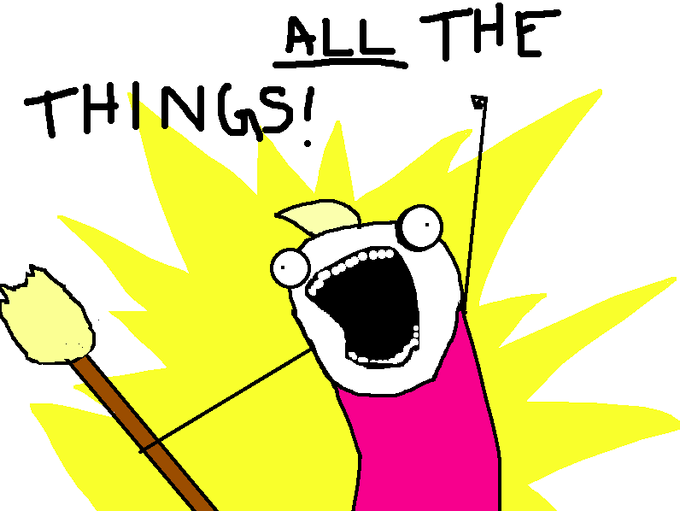 CSE373: Data Structures & Algorithms
33
Some Applications as Graphs
For each of the following examples:
what are the vertices and what are the edges?
would you use directed edges?  Would they have self-edges?  
Are there 0-degree nodes? Is it strongly or weakly connected?
Does it have weights?  Do negative weights make sense?
Does it have cycles? Is it a DAG?





Web pages with links
Facebook friends
Methods in a program that call each other
Road maps (e.g., Google maps)
Airline routes
Family trees
Course pre-requisites
Political donations to candidates
CSE373: Data Structures & Algorithms
34
Next…
Okay, we can represent graphs

Now let’s implement some useful and non-trivial algorithms

Topological sort: Given a DAG, order all the vertices so that every vertex comes before all of its neighbors

Shortest paths: Find the shortest or lowest-cost path from x to y
Related: Determine if there even is such a path
35
CSE373: Data Structures & Algorithms